Moisture in the Lower Free Troposphere and Observational Strategies for Obtaining Vertical Profiles In and Near Convection
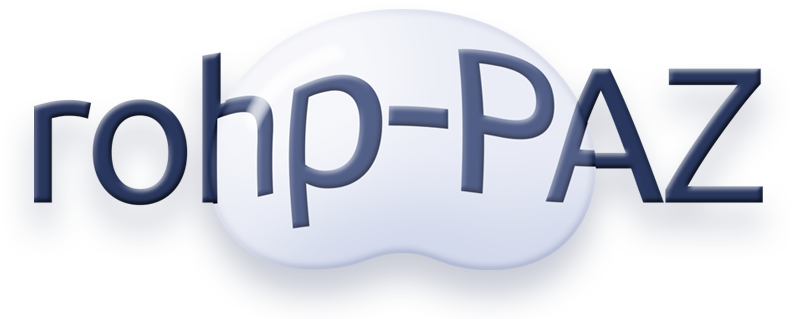 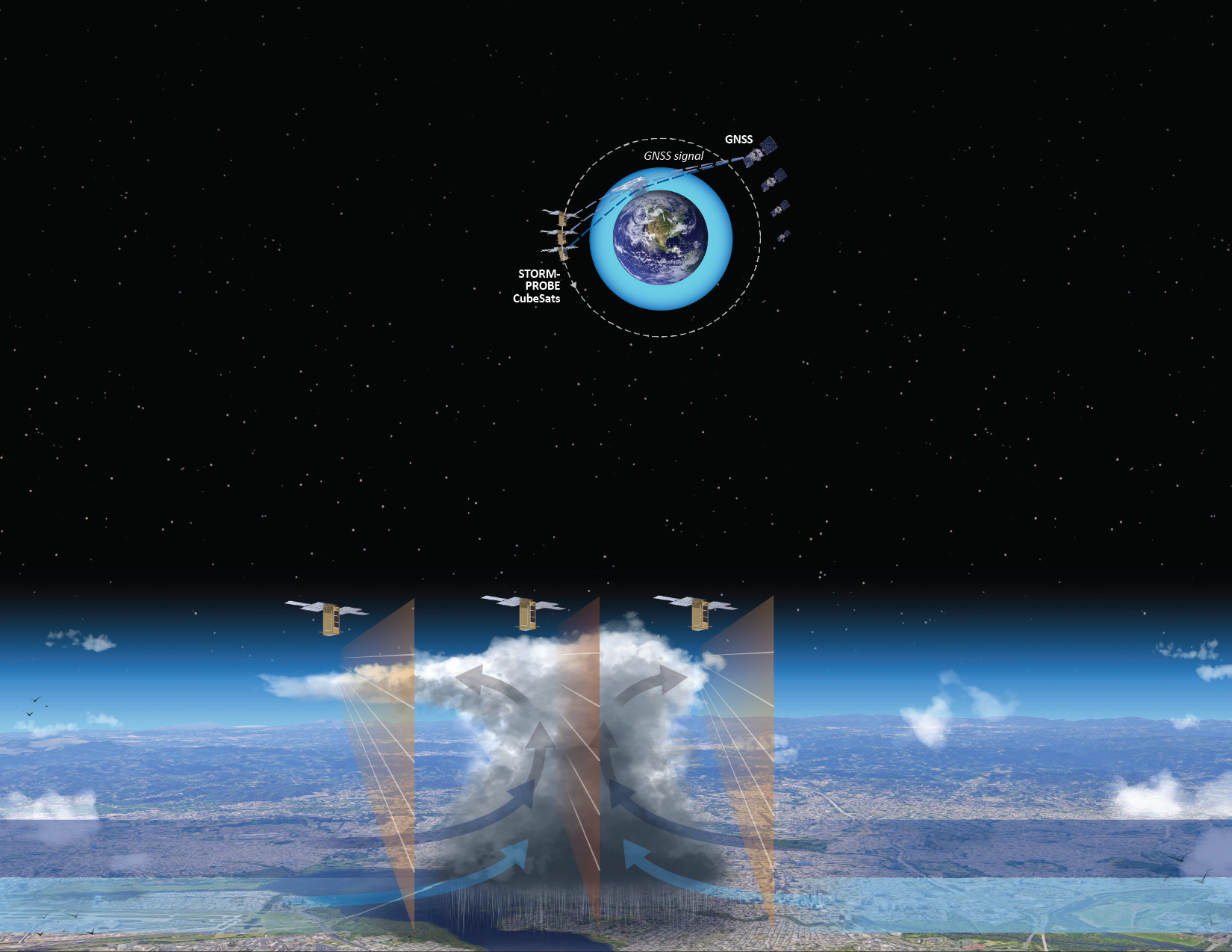 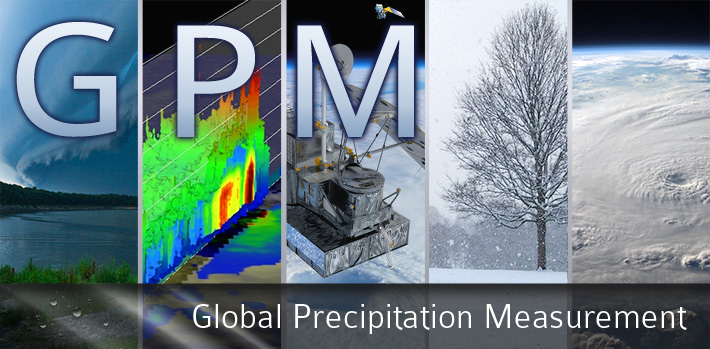 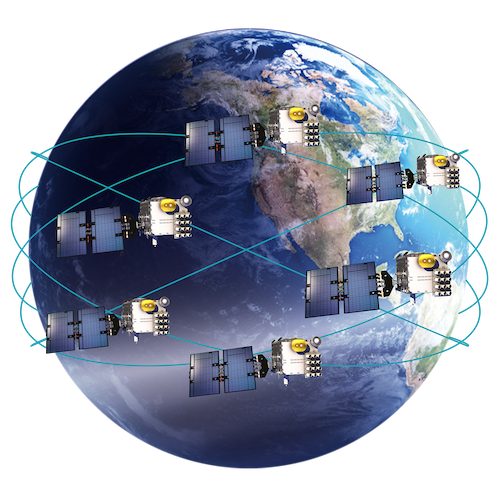 F. Joseph Turk1, Todd Emmenegger2,
J. David Neelin2

1Jet Propulsion Laboratory, California Institute of Technology, Pasadena CA
2Dept. of Atmos. and Ocean. Sci., University of California, Los Angeles

2nd GNSS Polarimetric RO User Workshop
Caltech, 28-29 November 2023
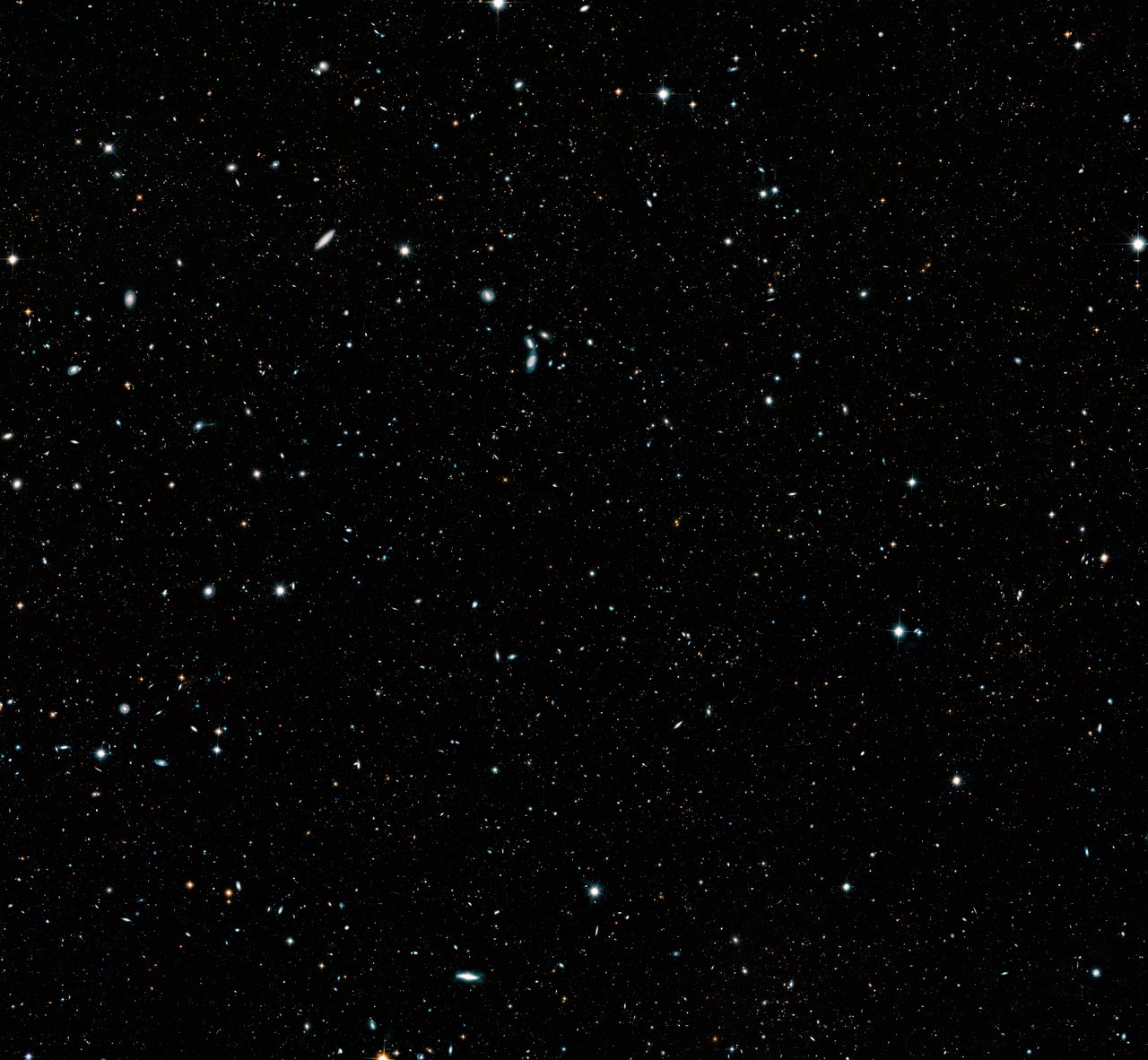 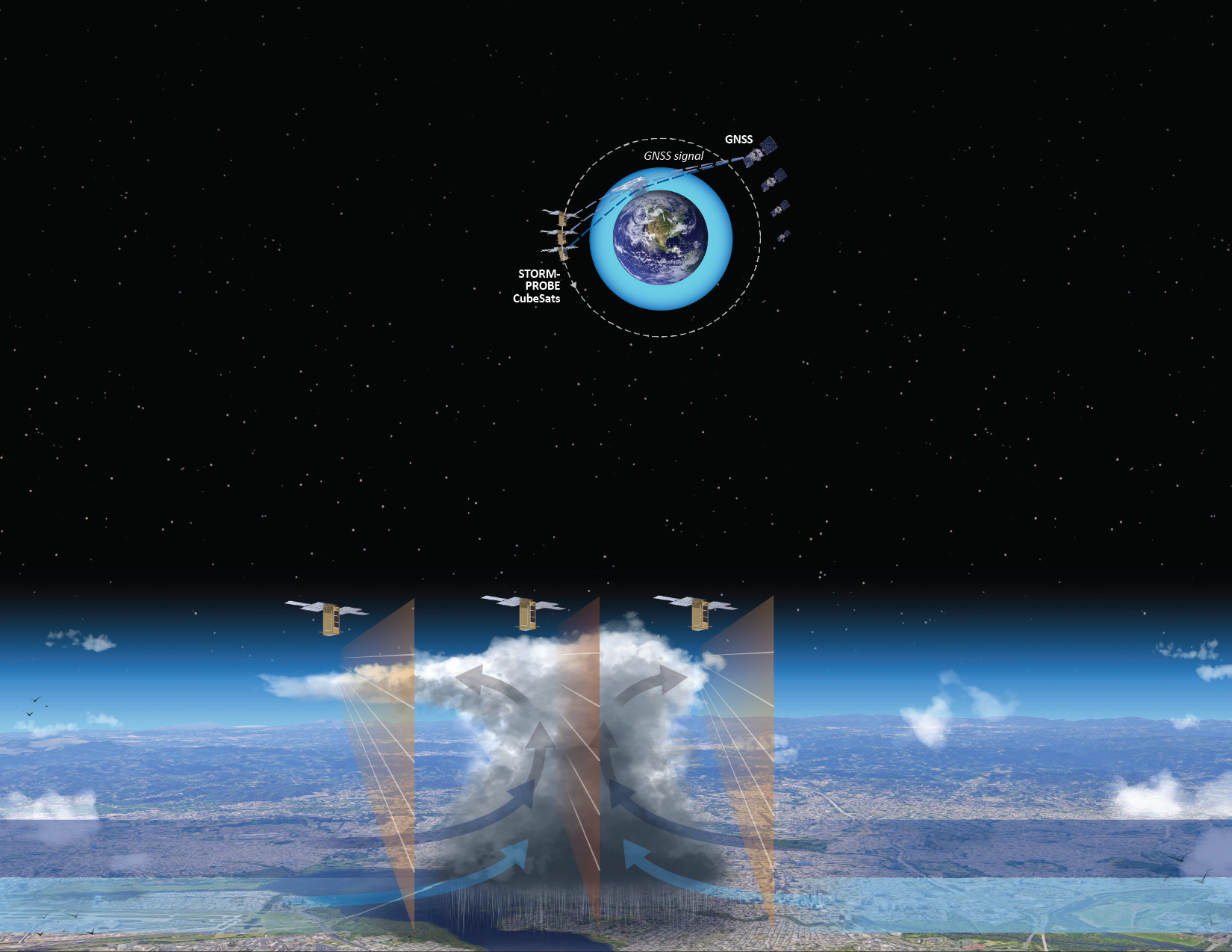 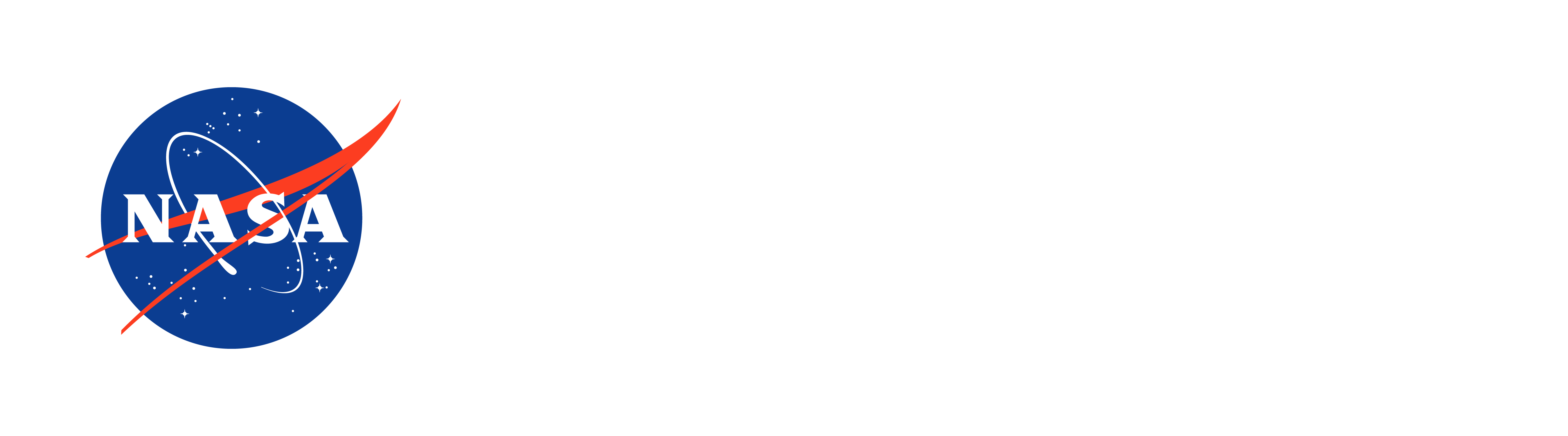 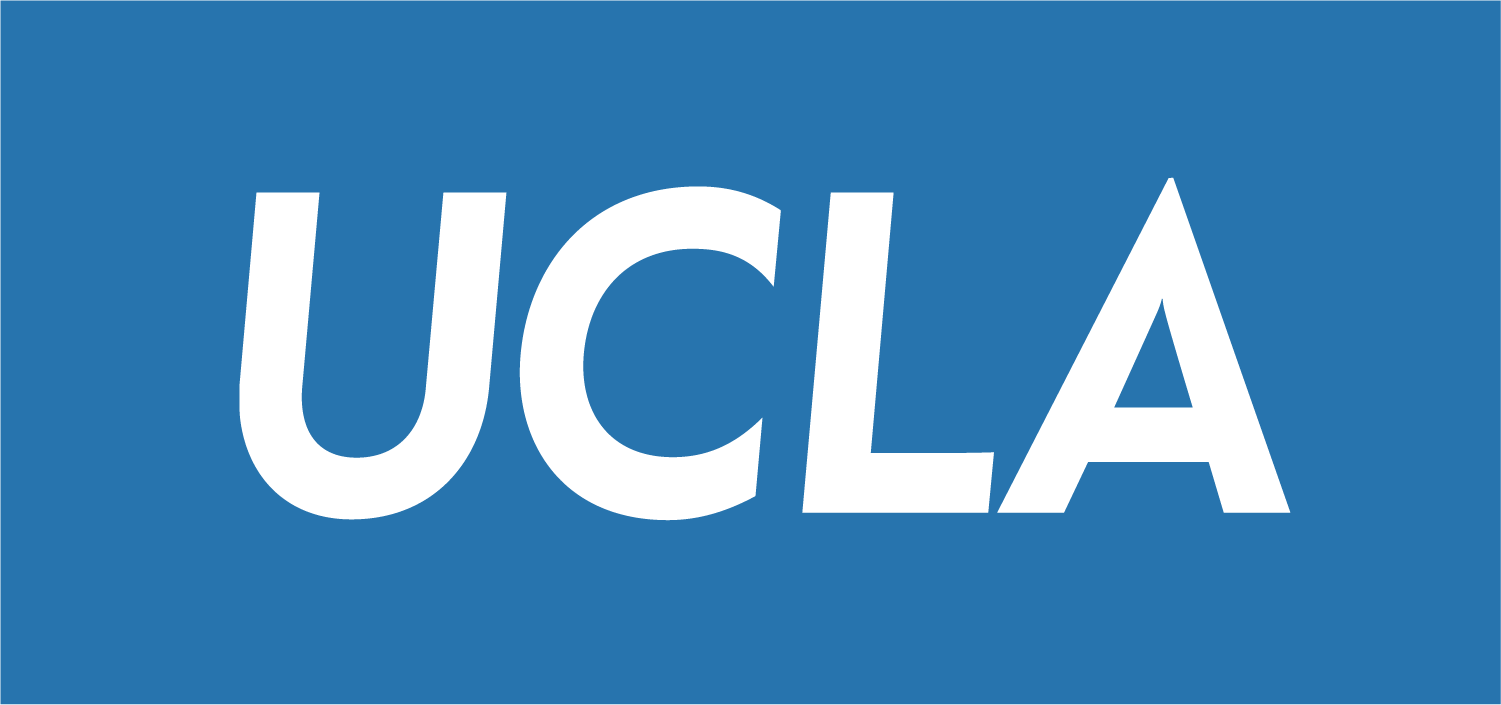 The work contained in this presentation was carried out at the Jet Propulsion Laboratory, California Institute of Technology, under a contract with NASA. © 2023 all rights reserved.
Precipitation-water vapor relation guiding model development
Convective transition statistics serve as diagnostics for the parameterization of convection in climate and weather forecast models by characterizing the dependence of convection on the humidity-temperature environment

The observed strong pickup of precipitation (P) as a function of layer-averaged water vapor (q) and temperature (T) is captured in models with varying accuracy (Kuo et al., 2018, 2020)

For independent assessment amongst models, observations of extreme (P, q, T) conditions are limited

In particular, global observations under the “high P, high q” domain: Conventional IR or MW satellite observations challenged by attenuation, clouds
Each curve shows the “pickup” from a different climate model
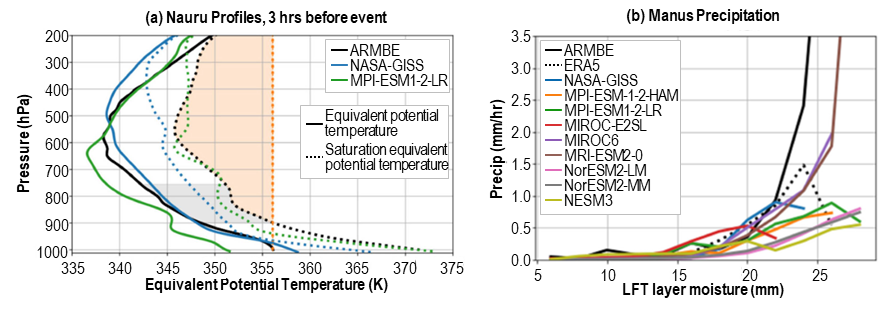 observed
Emmenegger et. al., 2023, in review
Neelin et al; 2022 AGU poster on “turbocharging”
Padulles et al, 2022: doi: 10.1175/JAS-D-21-0052.1
Precipitation-water vapor relation guiding model development
Many models “pick up” early (rain too frequently at too low of a rate)

Individual or multiple convective clouds are typically represented as plumes of buoyant air exchanging air through interactions with their environment (Todd Emmenegger’s previous presentation today)

Convection initiated if boundary layer air would be warmer than its environment after lifting and mixing:

Too strong coupling to to surface → convection triggered too easily 

Insufficient sensitivity to moisture through entrainment
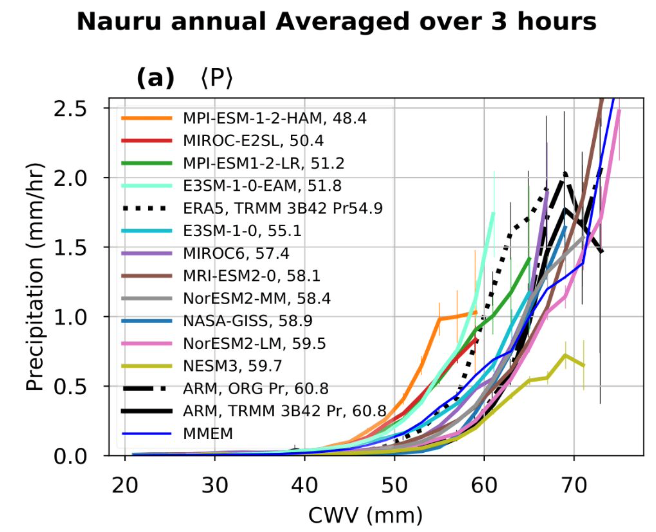 “high precipitation, high moisture” domain
Emmenegger et. al., 2023, in review
Using vertical profile information to assess convective conditions in CMIP6 models (courtesy Todd Emmenegger)
Equivalent potential temperature (e) (solid lines) and saturation equivalent potential temperature (esat) (dashed lines) at the Nauru island Atmospheric Radiation Mission (ARM) site

The orange shaded area gives a measure of conditional instability for a non-entraining parcel

The gray shaded area indicates the subsaturation in the lower free troposphere (LFT)  (750–900 hPa)

Two models are shown for comparison with the ARM best estimate data

These same quantities can be computed from RO profiles (but conventional RO does not provide a direct measure of precipitation P)
esat (dashed)
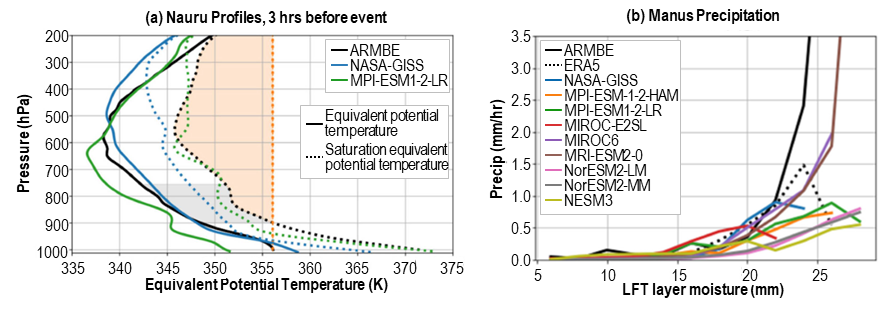 e (solid)
Emmenegger et. al., 2023, in review
COSMIC-2 Radio Occultation (RO) Sampling Characteristics
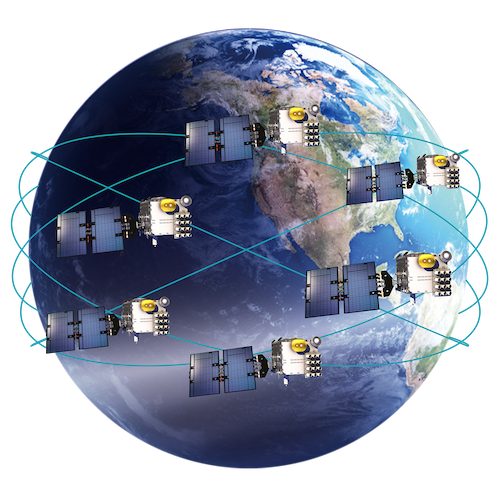 COSMIC-2: 6-satellites, 24-deg orbit inclination, 500-km altitude

These RO observations sense through heavy precipitation, but cannot directly detect the presence/absence of precipitation

Once an RO finishes, the Earth rotates before the same COSMIC-2 receiving satellite can return for a second RO (viewing the same GNSS transmitting satellite)

On occasion, a second (or third) receiving satellite may occult the same GNSS transmitter, within a time offset relevant to the convective time scale (e.g., 10 mins or less)

NASA is increasingly obtaining more RO data through their Commercial Small Satellite Data Acquisition (CSDA) program
The COSMIC-2 satellites are arranged one-per orbit plane, resulting in RO soundings that are spaced far apart on the ground
Constellation Observing System for Meteorology, Ionosphere and Climate (COSMIC-2)
[Speaker Notes: The COSMIC and COSMIC-2 spacecraft are arrangedone-per-plane in circular orbits, with planes spaced evenly inRAAN around the Earth; as a result, they are typically thousandsof kilometers apart. This necessitates that any occultations ofa given GNSS satellite observed by separate RO satellites inthe constellation will result in soundings that are far apart onthe ground. The satellites of the GNSS constellations are alsotypically far apart in their orbits, implying that occultations ofseparate GNSS satellites observed in quick succession by a givenRO satellite will similarly result in widely spaced soundings.Moreover, the relative locations of the Earth surface and theGNSS constellations evolve significantly before any RO satellitecan return for a second occultation with this GNSS satellite.The period of the RO satellite orbits is approximately 90 min;over this time, the Earth rotates approximately 22.5◦, and theGlobal Positioning System (GPS) satellites (for example) travelapproximately 45◦in their orbits]
Dispelling the “Coarse Resolution” Myth: “Along-ray” Perspective
The resolution in the “along-ray” dimension is fairly coarse, ~200-km or more

The resolution in the vertical (~200 m) is much finer 
than the vertical information contained in current passive MW sounders, e.g. ATMS

The resolution in the “across-ray” dimension is very fine (1-km), determined by the Fresnel zone volume along the propagation path

The RO measurement has very high resolution in 2 of the 3 spatial dimensions
(exaggerated depiction)
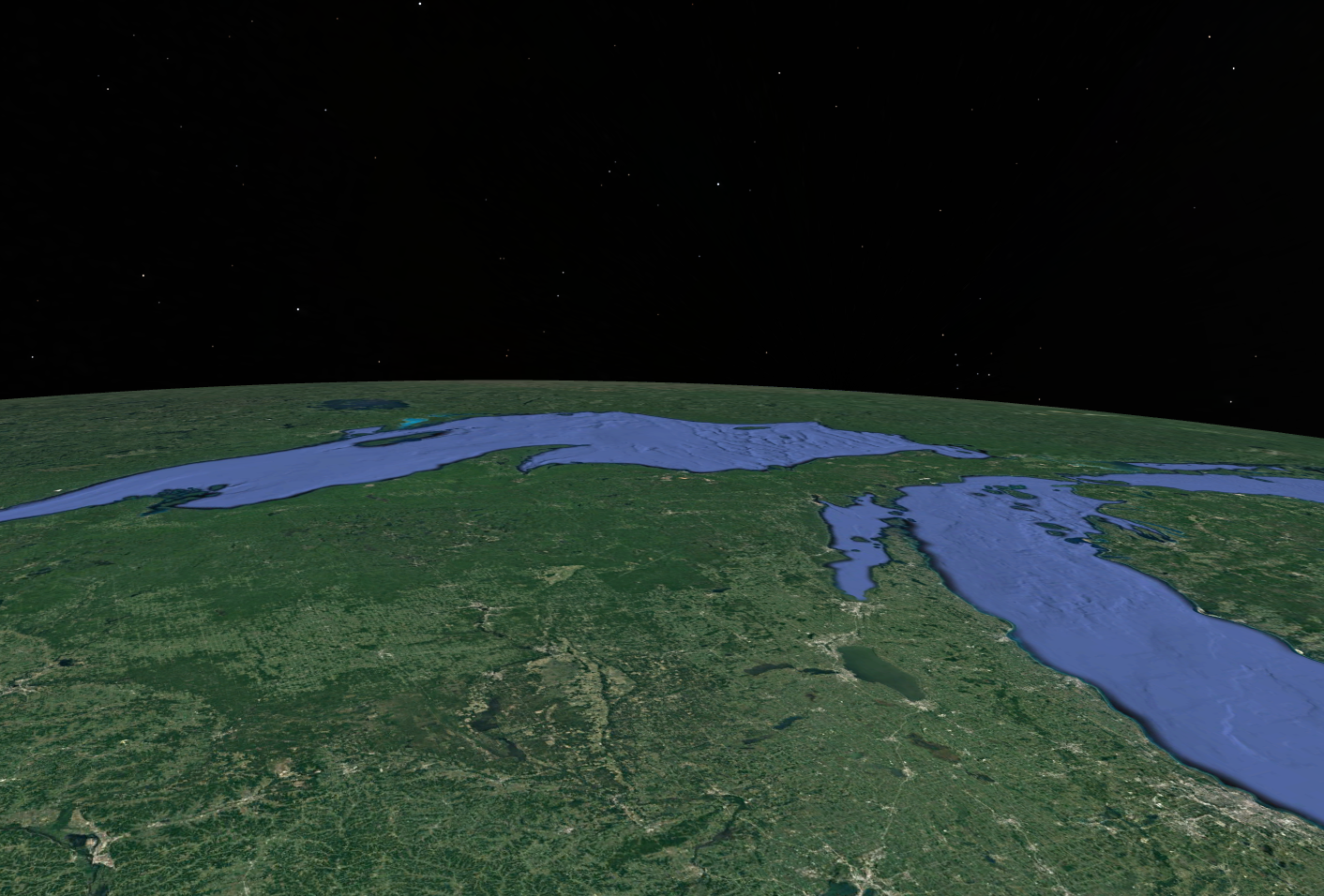 time
setting occultation
hundreds of km
1-km
200-m
upper  rays
During each RO, the on-Earth tangent point “drifts” while the transmit and receive satellite occult each other
lower  rays
Trace of tangent points on Earth surface
Stability from nearby COSMIC-2
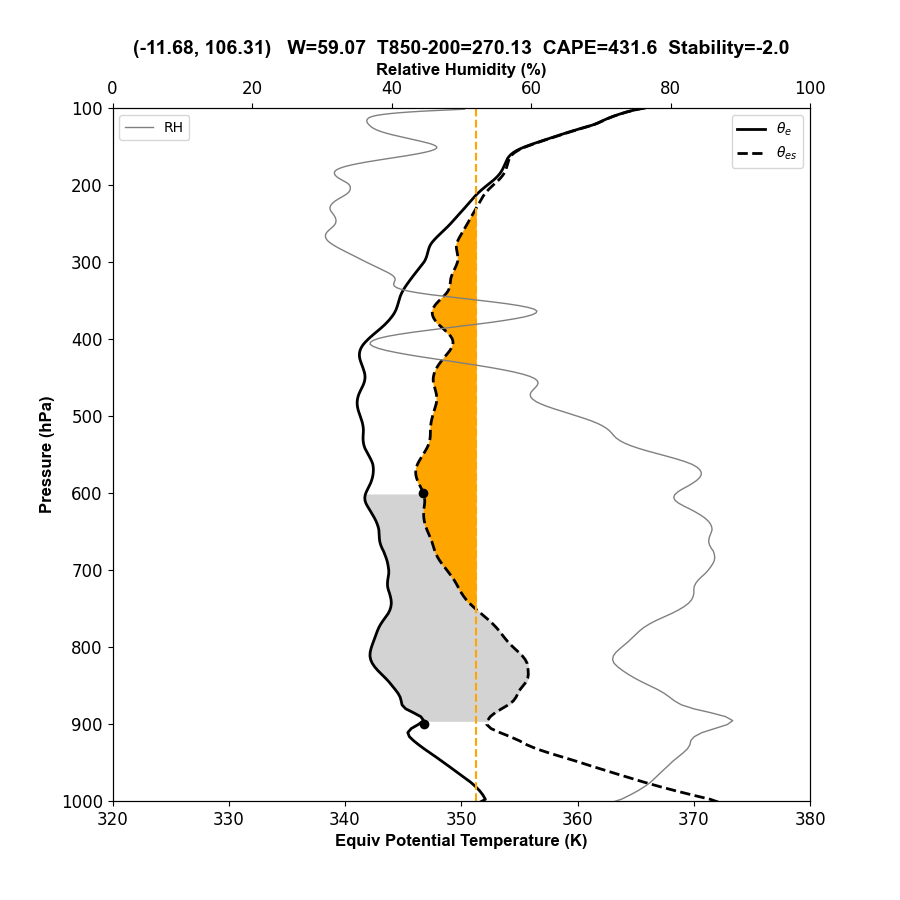 Background is the nearest 30-min IMERG (from NASA GPM)
outside
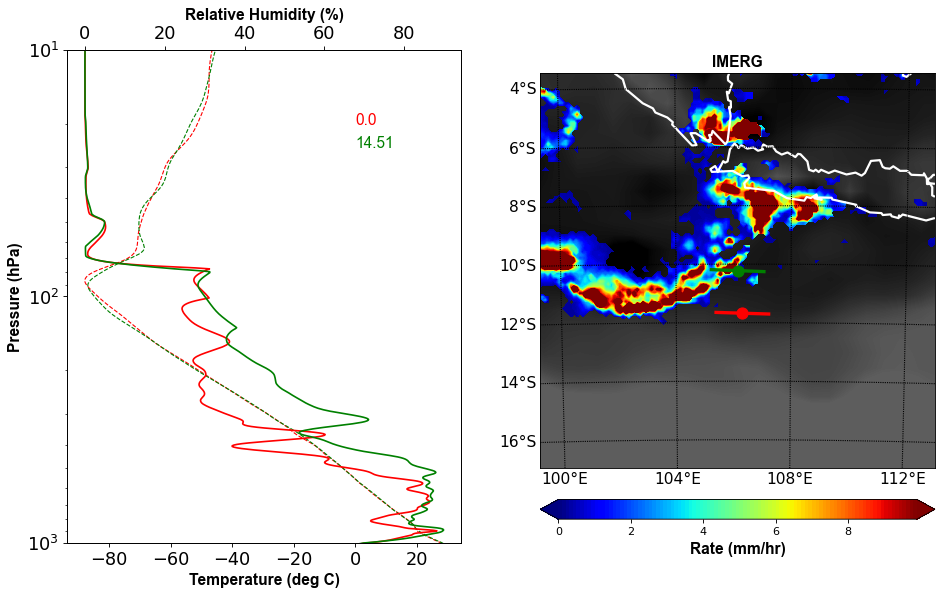 S. Sumatra
Java
inside
outside
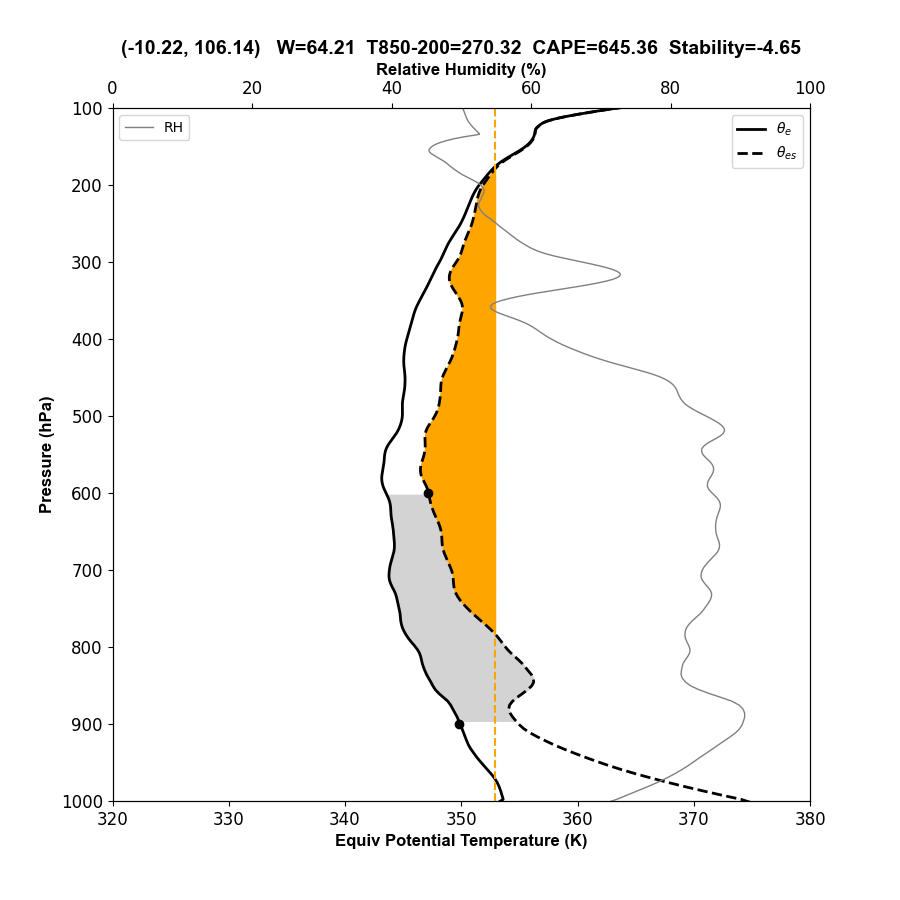 inside
IMERG provides no vertical precipitation information; look for cases where the RO encompasses the GPM-DPR radar swath
“Nearby” COSMIC-2     (Whenever GPM-IMERG > 0)
Red Points= Heaviest Precipitation (Upper 10% of the Precipitation Rate Distribution)
900-600 hPa
600-200 hPa
Surface – 900 hPa
Column
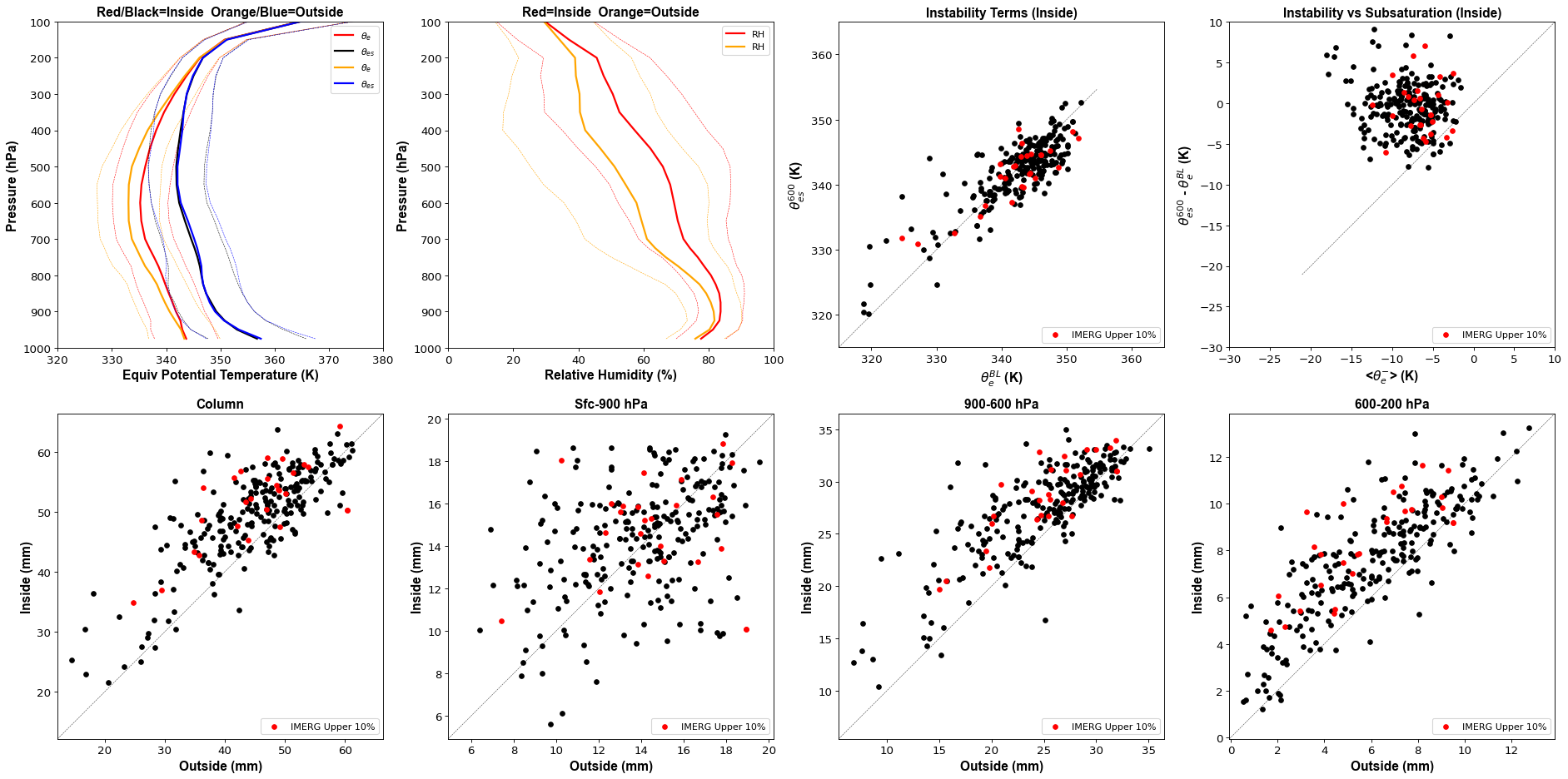 Column vapor higher inside precipitation relative to outside environment (not surprisingly)
No discernable difference below 900 hPa
Sensitivity is in the lower free tropospheric layers, above 900 hPa
2020-2022       Over-Ocean     ±30-deg latitude
Instability from COSMIC-2 and GPM-DPR precipitation radar
stability
Emmenegger et al (2023) estimated a mixing rate based on environmental factors (𝜀)
vertically integrated subsaturation from 900-600 hPa
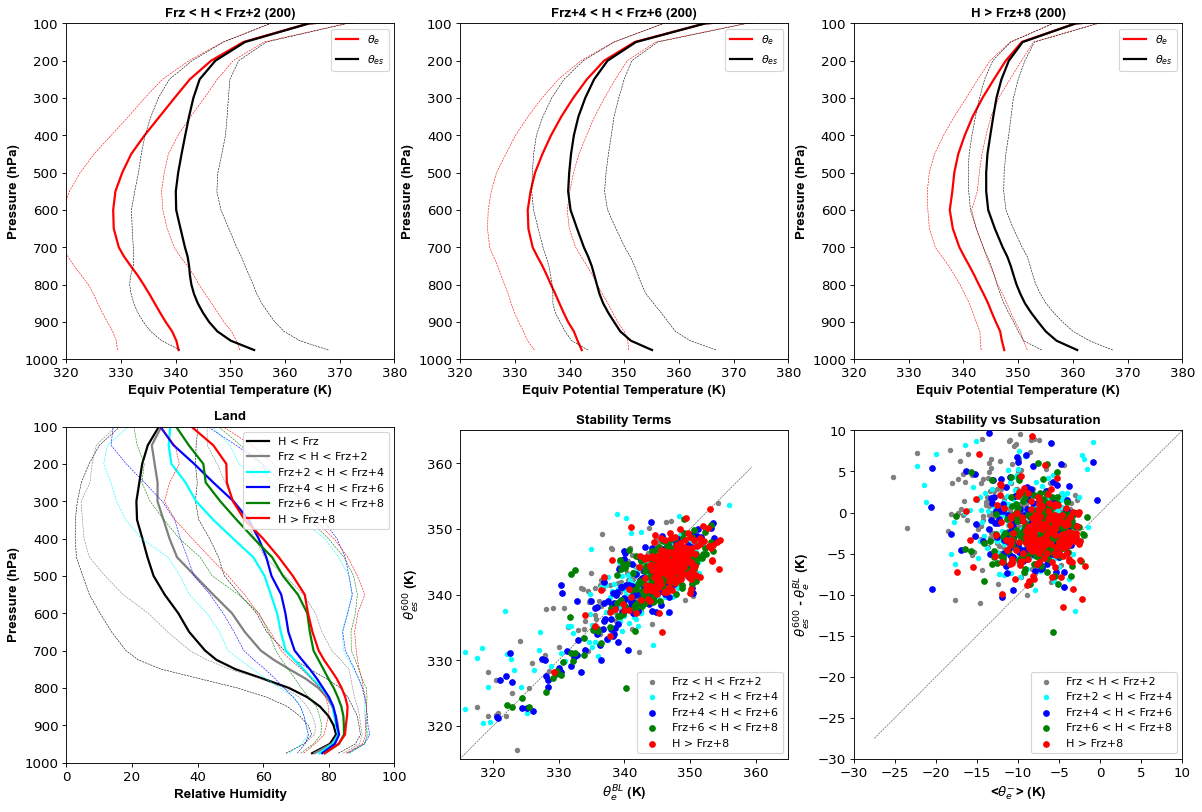 COSMIC-2 RO conditioned on the GPM-DPR radar profile top (up to 2-hr after RO):
more than 10-km above the freezing level (very deep convection)
8-10 km above the freezing level
4-8 km above the freezing level (less deep)
[Speaker Notes: redefined stability term]
Instability from PAZ-ROHP (data through mid-2021)
ROHP is a single satellite, ~150 RO/day.  How to obtain more observations?
With polarimetric RO, these terms can be computed from the same observation
From ROHP Pol-RO alone
Same as left, with ERA-I overlaid (black points)
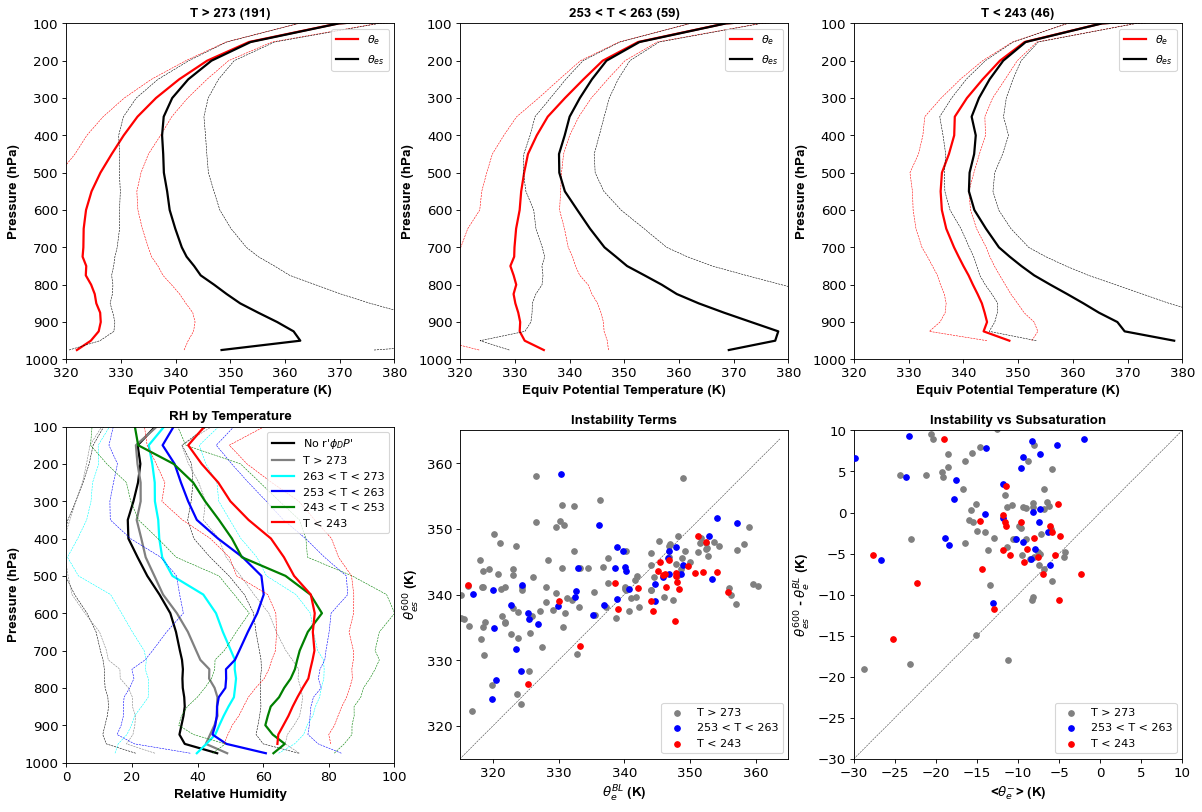 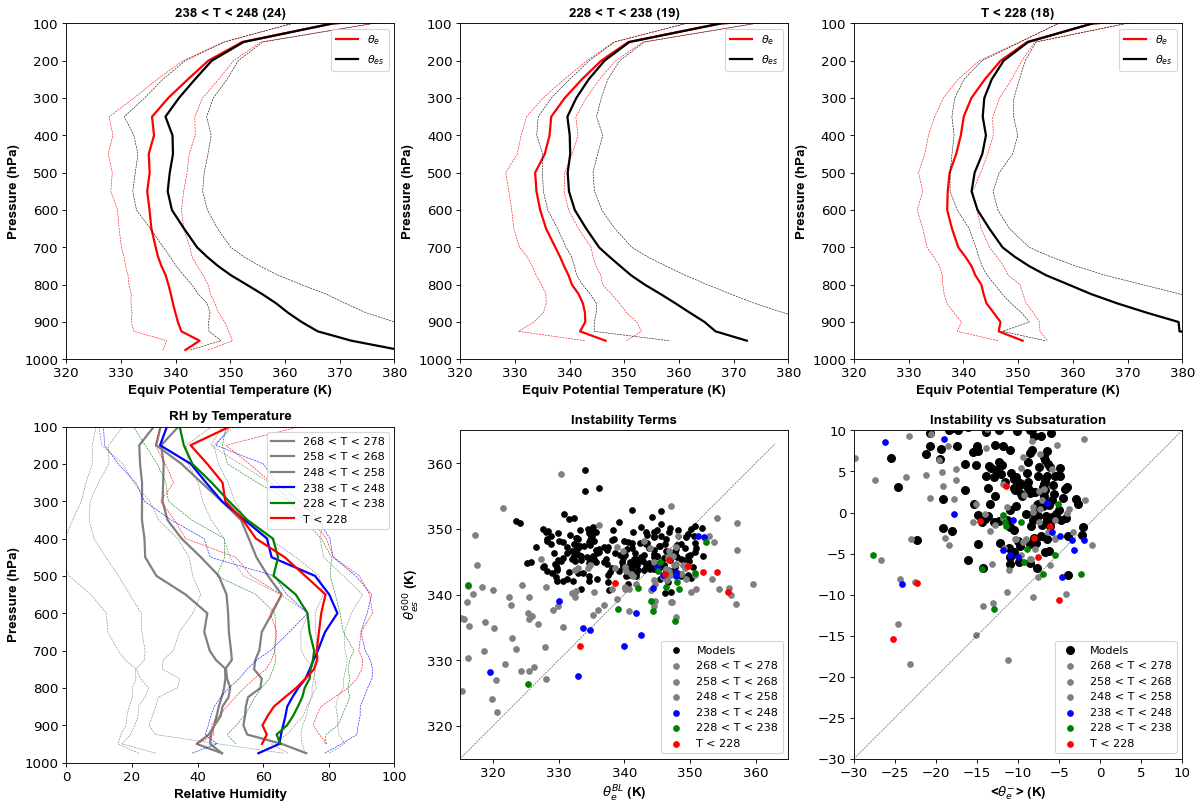 The STORM-PROBE1 Concept
The STORM-PROBE concept consists of a low-Earth orbiting satellite constellation of GNSS polarimetric RO (PRO) measurements

The receiving satellites are spaced such that adjacent PRO would view the same GNSS transmitting satellite

Captures independent moisture profiles within and in the nearby environment surrounding convection
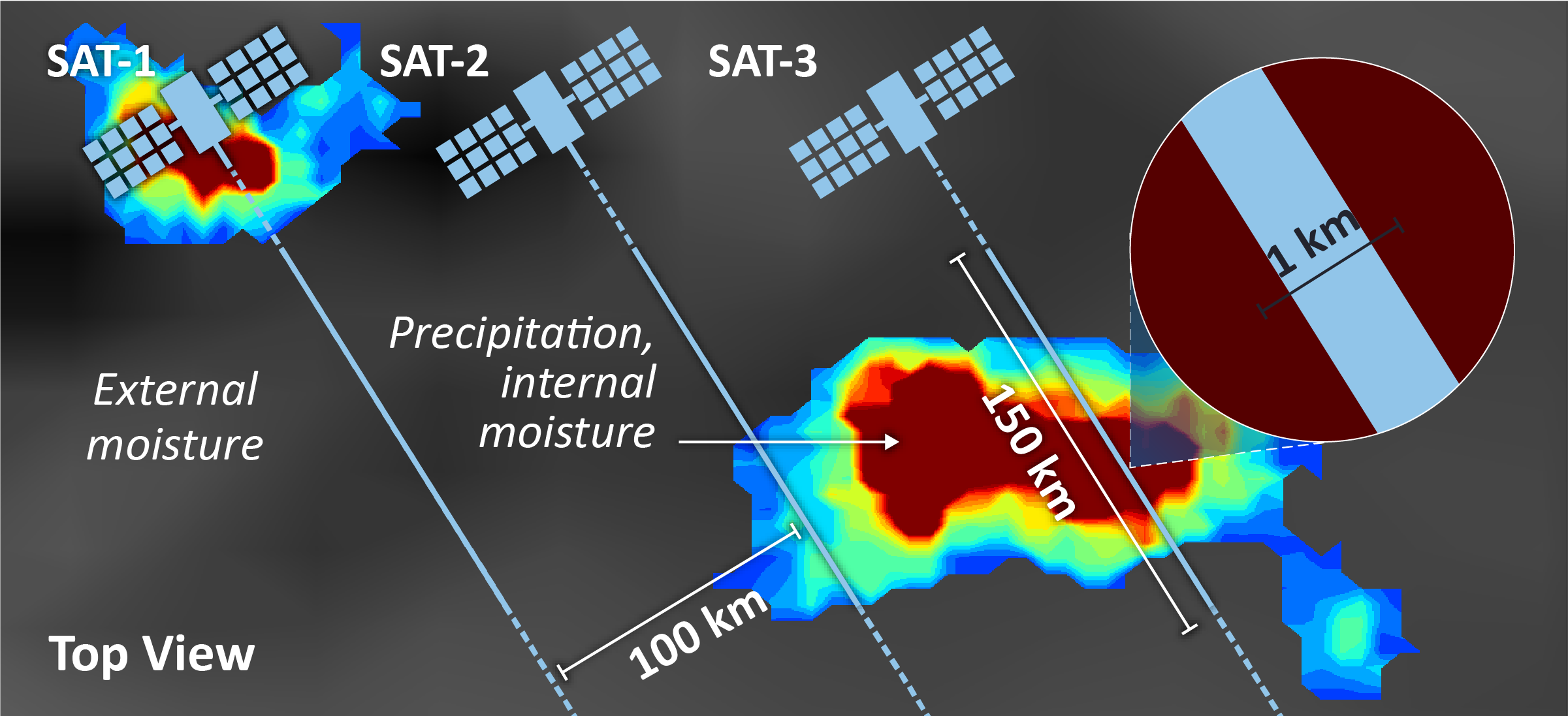 Turk et al., 2022, doi:10.3390/atmos13020259
1 Storm Thermodynamic Occultation for the Role of Moisture-Polarimetric Radio OBservations of the Environment
STORM-PROBE
Concept
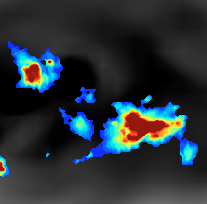 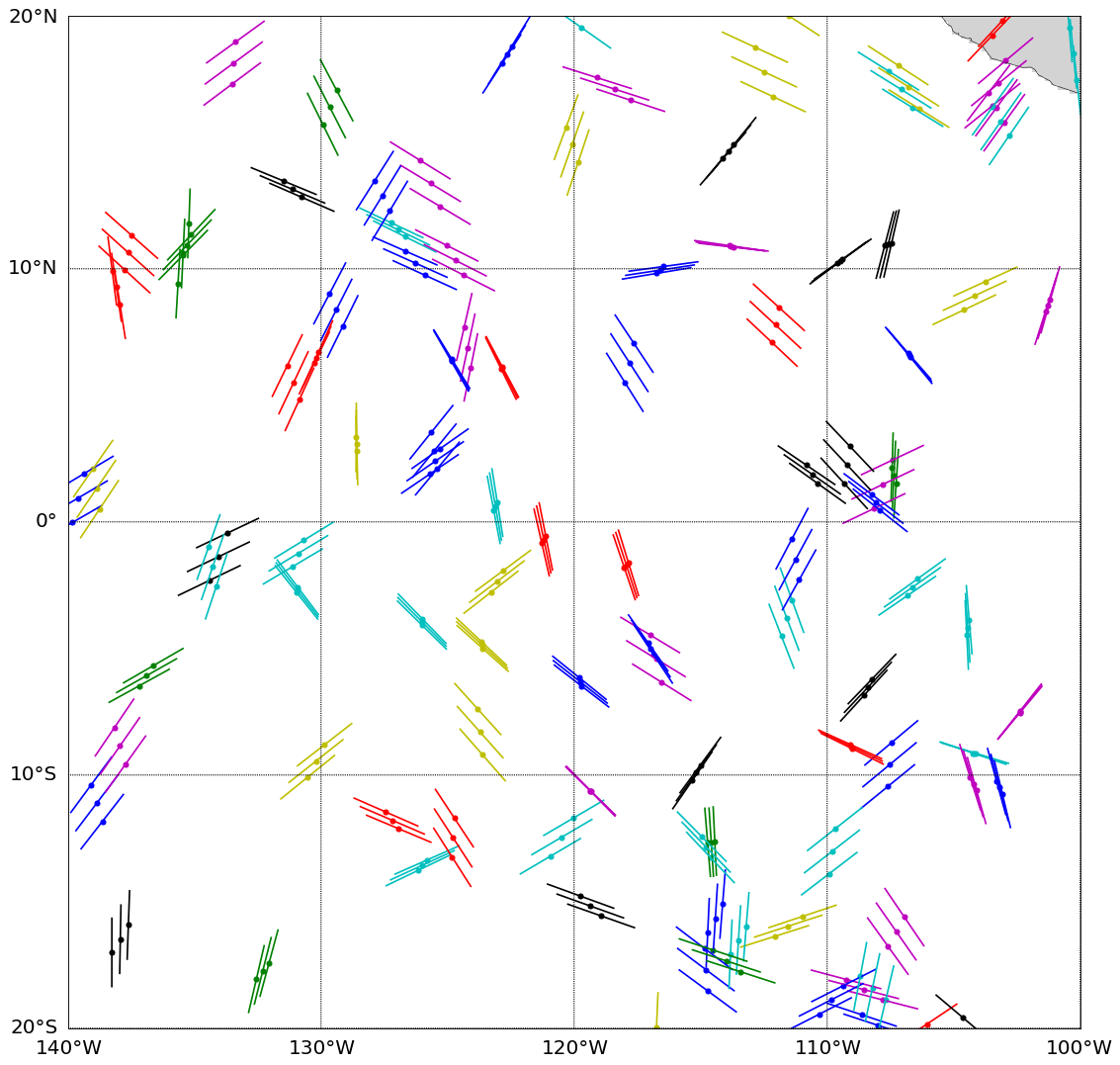 1-km
100-km
Constellation of three closely-spaced PRO

45-deg inclination
475-km altitude
Captures moisture gradient in the “across-ray” direction
STORM-PROBE observation
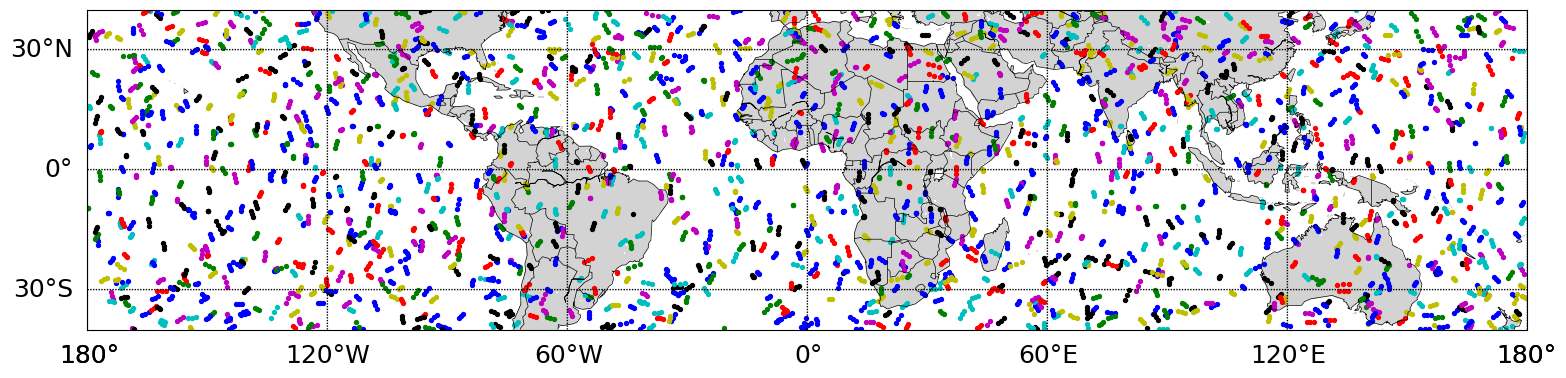 2-days of STORM-PROBE observation locations
Each STORM-PROBE satellite has an identical dual-polarization GNSS receiver, capturing simultaneous PRO
The STORM-PROBE1 Concept: Polarimetric RO
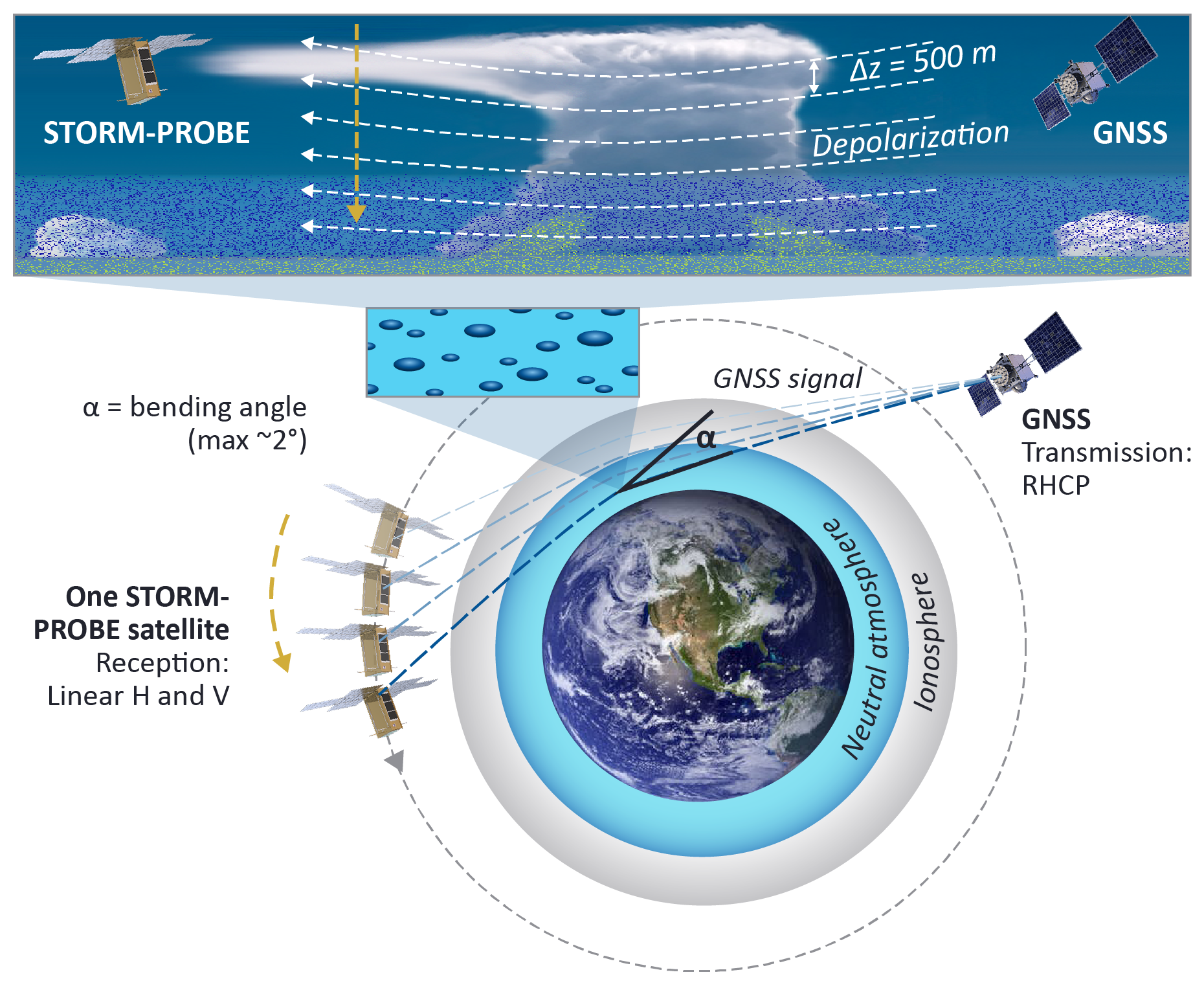 1 Storm Thermodynamic Occultation for the Role of Moisture-Polarimetric Radio OBservations of the Environment
Interpreting the traditional RO and 𝛥𝜙 signal together
𝛥𝜙
Traditional MW radar and radiometer observations don’t provide a resolved q,T profile within/near heavy precipitation

Usually, synoptic-time NWP model or associated reanalysis fields are brought in – the user has to interpolate to “align” these to the radar pulse volume

For Pol-RO, the observation is naturally spatially averaged in the “along-ray” direction

The precipitation structure and moisture are directly sampled along the same air mass volume, at the same time
freezing level
A
B
surface
(exaggerated depiction)
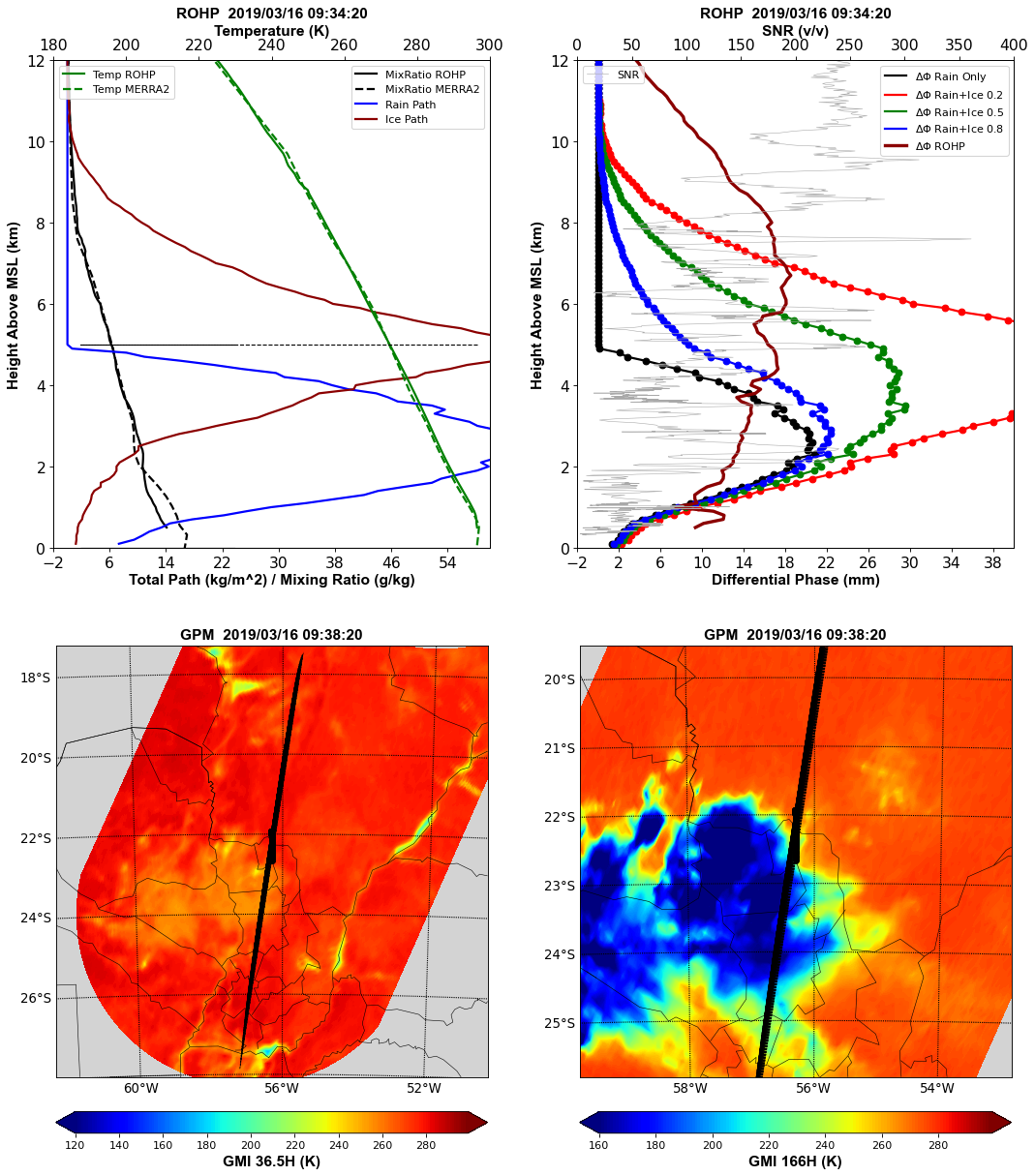 Set of ROHP ray paths as the RO sets below 20-km
Set of tangent points.  The “bending” mostly occurs near here
But the observed 𝛥𝜙 could have been induced from wherever precipitation was traversed along the ray path (figure above)
Turk et al., JTech, Oct. 2021, doi: 10.1175/JTECH-D-21-0044.1.
STORM-PROBE Concept: Moisture and “Depth” of Convection
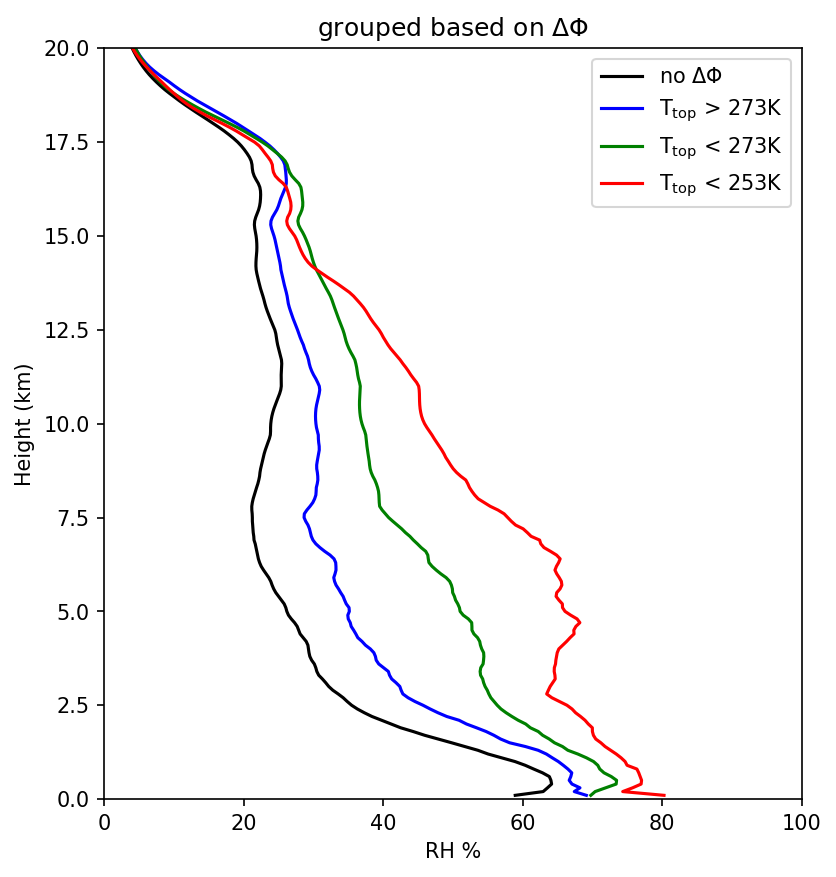 observations
deep convection
shallow convection
RO Sampling with NASA’s CSDA Data Sources    JJA 2022
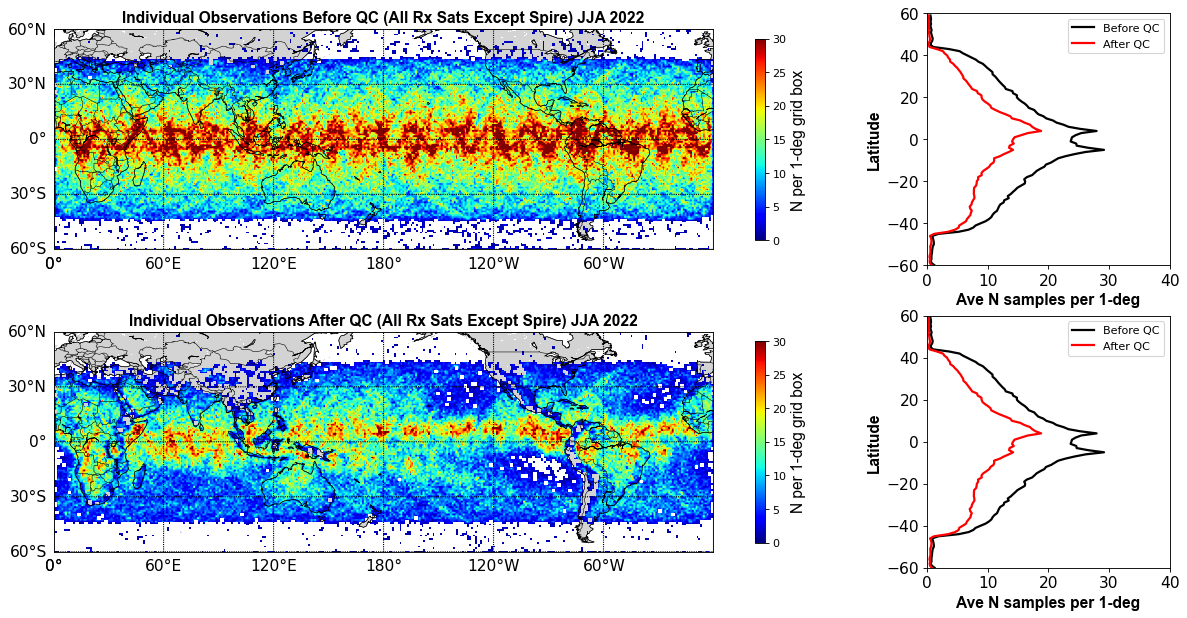 Only COSMIC-2
After Quality Control: Including only those RO reaching to at least 920 hPa (ocean) or to within 500-m of terrain height (land)
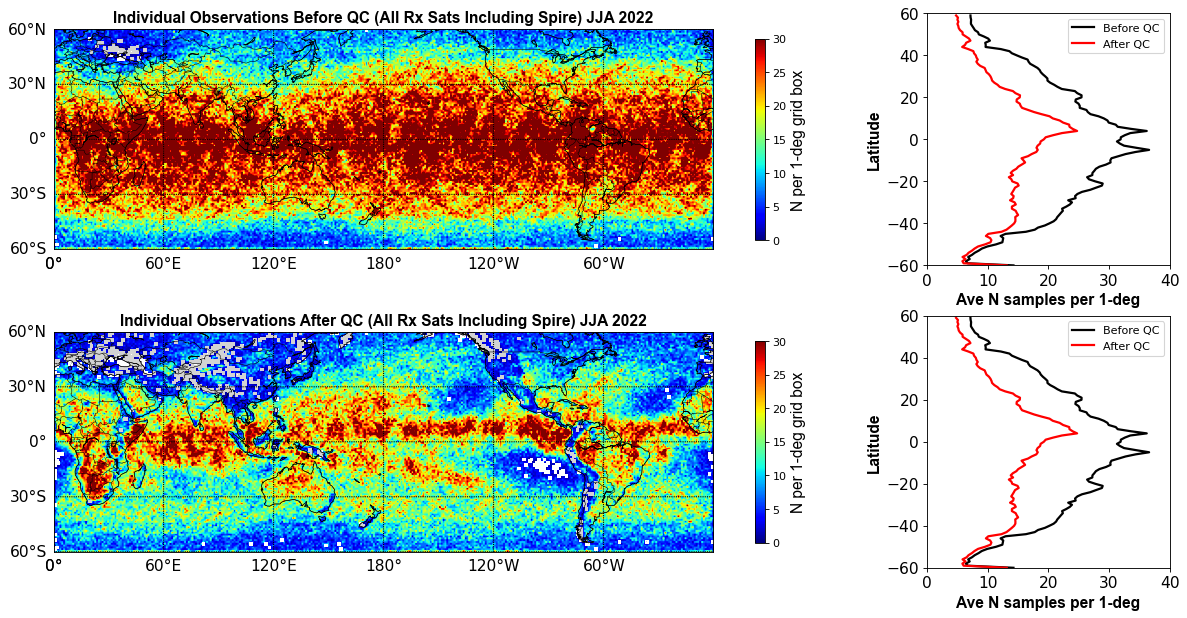 COSMIC-2 plus Spire
3-month Totals (Using UCAR CDAAC Data)    JJA 2022
Land and Ocean ±60-deg Latitudes
The number of nearby rain RO profiles is limited, < 1000 events/year 
These are conventional RO, not PRO, with no capability to directly detect the coincident presence of heavy precipitation
Summary

Dense RO global sampling, preferably with some near-coincident, provide unique diagnostics for the parameterization of convection in climate and weather forecast models 

Using PRO, these observations provide a direct measure of the “height” reached by the convection, alongside the thermodynamical profile

The PRO signal is not (currently) assimilated in operational NWP models; provides an independent model assessment

Some S-P science objectives may be achievable with existing observations:  COSMIC-2 with commercial RO (even better, polarimetric RO) data sources

For further information, ideas, collaborations:  jturk@jpl.nasa.gov